স্বাগতম
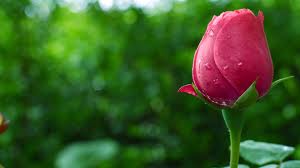 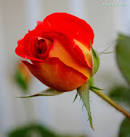 শিক্ষক পরিচিতি
এ এইচ এম মোস্তফা কামাল
চাঁনপুর উচ্চ বিদ্যালয়
তাহিরপুর,সুনামগঞ্জ। 
mostafarakib@gmail.com
মোবাইল নং-০১৭২২৭৭৬৩৭৩
ই-মেইল- anandaict01@gmail.comসস
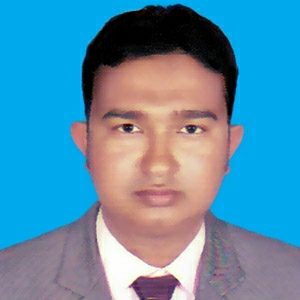 পাঠ পরিচিতি
শ্রেণীঃ ৬ষ্ঠ
বিষয়ঃ বিজ্ঞান
অধ্যায়ঃ 2য়  
সময়ঃ ৫০ মিনিট
নিচের ছবিগুলো লক্ষ কর
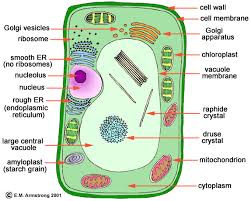 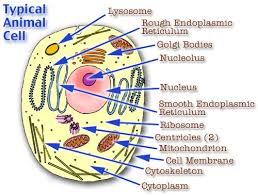 প্রাণী কোষ
উদ্ভিদ কোষ
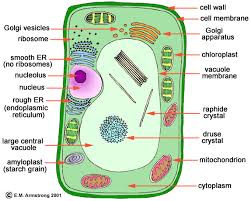 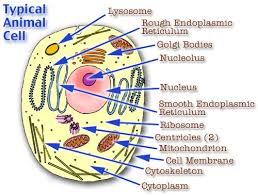 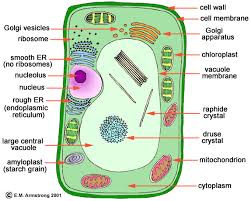 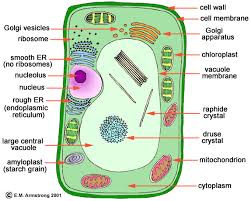 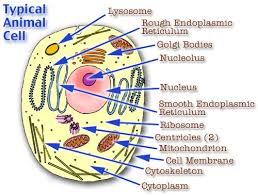 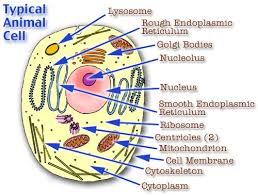 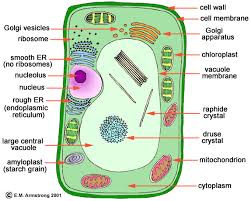 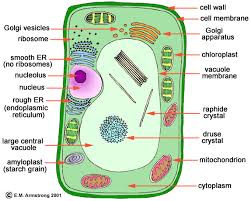 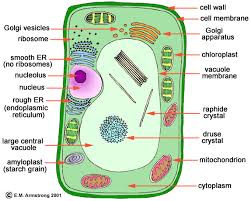 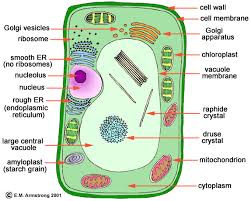 একটি কোষ হতে ৪টি কোষ
একটি কোষ হতে ২টি কোষ
পাঠ শিরোনাম
কোষ বিভাজন
আজকের পাঠ
শিখনফল
১। কোষ বিভাজনের সংজ্ঞা বলতে পারবে।
২। মাইটোসিসের ধাপসমূহের বৈশিষ্ট্য লেখতে পারবে।
৩। মাইটোসিসের গুরুত্ব বর্ণনা করতে পারবে ।
পাঠ শেষে শিক্ষার্থীরা
কোষ বিভাজন
জীবের বৃদ্ধি ও জননের উদ্দেশ্যে যে প্রক্রিয়ায় কোষের দ্বিধাবিভক্তি ঘটে তাকে কোষ বিভাজন বলে।
কোষ বিভাজনের প্রকার ভেদ
কোষ বিভাজন তিন প্রকার
মাইটোসিস কোষ বিভাজন
মিয়োসিস কোষ বিভাজন
অ্যামাইটোসিস কোষ বিভাজন
একক কাজ
১। কোষ বিভাজন কাকে বলে?
২। কোষ বিভাজনের প্রকারভেদ লেখ।
একক কাজের সমাধান
১। জীবের বৃদ্ধি ও জননের উদ্দেশ্যে যে প্রক্রিয়ায় কোষের দ্বিধাবিভক্তি ঘটে তাকে কোষ বিভাজন  বলে।
২। কোষ বিভাজন তিন প্রকার। যথা-
       ক. অ্যামাইটোসিস   
        খ.মাইটোসিস   
        গ. মিয়োসিস
মাইটোসিস কোষ বিভাজন
যে প্রক্রিয়ায় একটি মাতৃকোষ বিভাজিত হয়ে সম আকৃতি ও সমগুন সম্পন্ন দুইটি অপত্য কোষের        সৃষ্টি হয় তাকে মাইটোসিস কোষ বিভাজন বলে।
মাইটোসিস কোষ বিভাজন ৫টি ধাপে সম্পন্ন হয়। যথাঃ
     ক. প্রোফেজ  
     খ. প্রো-মেটাফে
     গ. মেটাফেজ
     ঘ. অ্যানাফেজ
     ঙ. টেলোফেজ
প্রোফেজ
১। এটি মাইটোসিসের প্রথম ধাপ ।
২। কোষের নিউক্লিয়াস আকারে বড় হয়,
৩। পানি বিয়োজনের ফলে ক্রোমাটিন তন্তু ভেঙ্গে ক্রোমোজোম গঠন করে ।
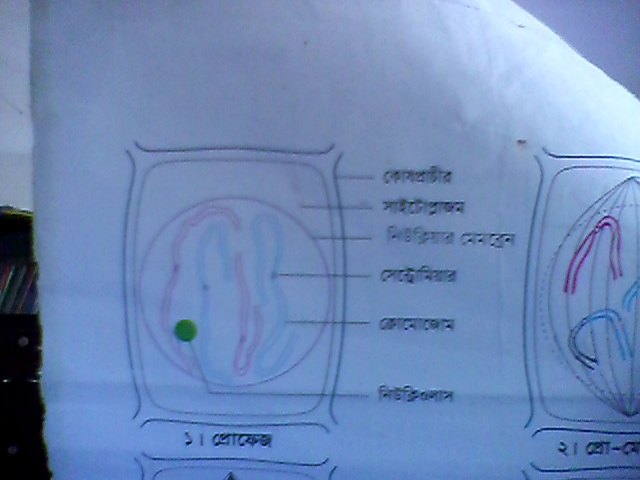 নিউক্লিয়ার মেমব্রেন
সেন্ট্রোমিয়ার
নিউক্লিয়াস
প্রো-মেটাফেজ
১। দুই মেরু বিশিষ্ট স্পিন্ডল যন্ত্রের আবির্ভাব ঘটে।
২। নিউক্লিয়ার মেমব্রেন ও নিউক্লিওলাসের বিলুপ্তি ঘটতে থাকে ।
৩। ক্রোমোজোমগুলো বিষুবীয় অঞ্চলে বিন্যস্ত হতে থাকে।
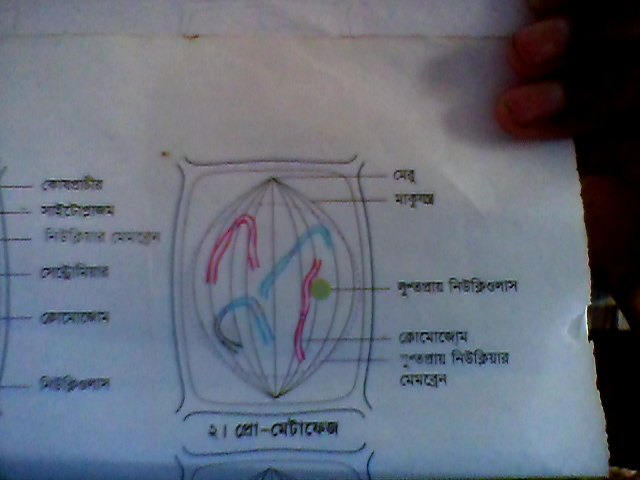 মাকুযন্ত্র
লুপ্তপ্রায় নিউক্লিয়াস
ক্রোমোজোম
মেটাফেজ
১। নিউক্লিয়ার মেমব্রেন ও নিউক্লিওলাসের সম্পূর্ণ বিলুপ্তি ঘটতে থাকে 
২। ক্রোমোজোমগুলো সবচেয়ে মোটাও খাটো দেখায় ।
৩। ক্রোমোজোমগুলো বিষুবীয় অঞ্চলে অবস্থান করে ।
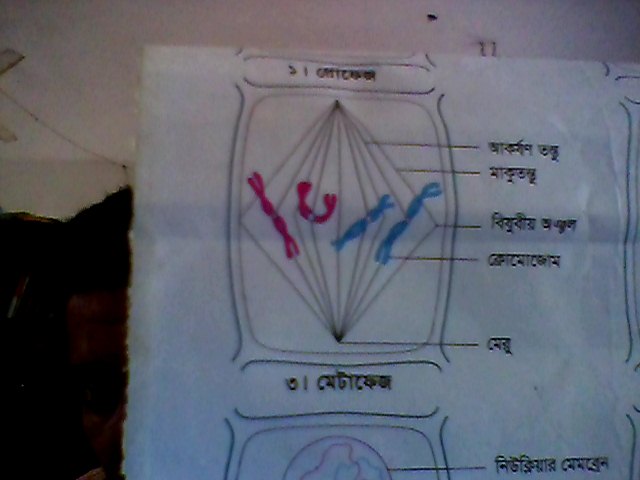 মাকুতন্তু
বিষুবীয় অঞ্চল
ক্রোমোজোম
মেরু
জোড়ায় কাজ
১। মাইটোসিস কোষ বিভাজনের ৫টি ধাপের নাম লেখ। 
       ২। প্রো-মেটাফেজ ও মেটাফেজ ধাপের ২টি করে বৈশিষ্ট লেখ।
জোড়ায় কাজের সমাধান
১। প্রোফেজ, প্রো-মেটাফেজ, মেটাফেজ , অ্যানাফেজ, টেলোফেজ ।
 ২।
   প্রো-মেটাফেজঃ
            i. দুই মেরু বিশিষ্ট স্পিন্ডল যন্ত্রের আবির্ভাব ঘটে।
            ii. নিউক্লিয়ার মেমব্রেন ও নিউক্লিওলাসের বিলুপ্তি ঘটতে থাকে ।
   প্রো-মেটাফেজঃ
            i. দুই মেরু বিশিষ্ট স্পিন্ডল যন্ত্রের আবির্ভাব ঘটে।
            ii. নিউক্লিয়ার মেমব্রেন ও নিউক্লিওলাসের বিলুপ্তি ঘটতে থাকে ।
অ্যানাফেজ
১।সেন্ট্রোমিয়ার দুই ভাগে বিভক্ত হয়ে যায়।
২। ক্রোমোজোমগুলো পরস্পর হতে বিপরীত মেরুর দিকে সরে যেতে থাকে।
৩। ক্রোমোজোমগুলোকে V,L,J বা I এর মতো আকার ধারণ করে ।
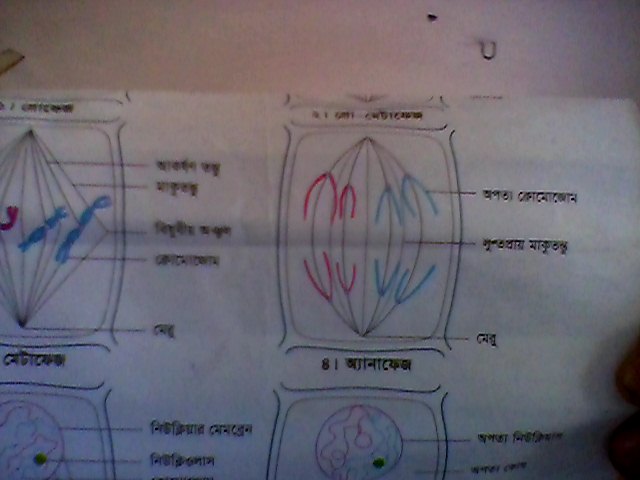 অপত্য নিউক্লিয়াস
মেরু
টেলোফেজ
   ১। পানি যোজনের ফলে ক্রোমোজোমগুলো সরু ও লম্বা হয়ে নিউক্লিয়ার রেটিকুলাম গঠন করে ।
   ২। নিউক্লিয়ার রেটিকুলামকে ঘিরে পুনরায় নিউক্লিয়ার মেমব্রেনের সৃষ্টি হয় ।
   ৩। নিউক্লিওলাসের পুনঃ আবির্ভাব ঘটে ।
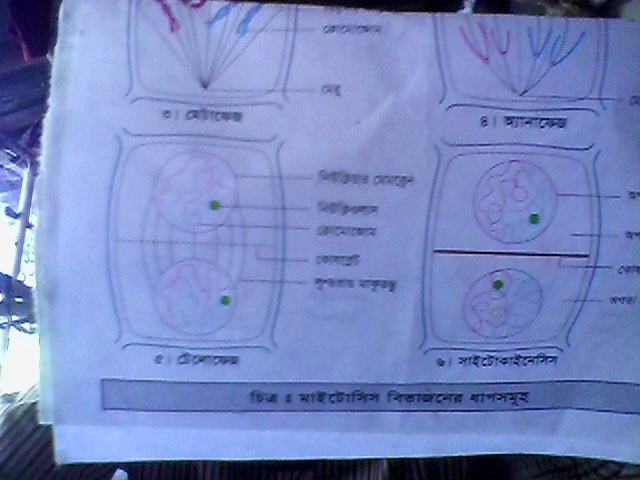 নিউক্লিয়ার মেমব্রেন
নিউক্লিওলাস
অপত্য কোষ
মাইটোসিস কোষ বিভাজনের গুরুত্ব
১। প্রতিটি কোষের নিউক্লিয়াস ও ক্রোমোজোমের মধ্যকার ভারসাম্য বজায় থাকে
২। বহুকোষী জীবের দৈহিক বৃদ্ধি ঘটে।
৩। এককোষী জীবের বংশবৃদ্ধি ও অঙ্গজ প্রজনন সাধিত হয় । 
৪। ক্ষতস্থান পূরণ হয় ।
৫। অনিয়ন্ত্রিত  বিভাজনের ফলে টিউমার বা ক্যান্সার সৃষ্টি হয় ।
দলীয় কাজ
১। টেলোফেজ ধাপের ৩টি বৈশিষ্ট্য উল্লেখ কর।
       ২। মাইটোসিস কোষ বিভাজনের ৩টি গুরুত্ব লেখ।
দলীয় কাজের সমাধান
১। টেলোফেজের বৈশিষ্ট্যঃ
     i. পানি যোজনের ফলে ক্রোমোজোমগুলো সরু ও লম্বা হয়ে নিউক্লিয়ার রেটিকুলাম গঠন করে ।
     ii. নিউক্লিয়ার রেটিকুলামকে ঘিরে পুনরায় নিউক্লিয়ার মেমব্রেনের সৃষ্টি হয় ।
    iii. নিউক্লিওলাসের পুনঃ আবির্ভাব ঘটে ।

২। মাইটোসিস কোষ বিভাজনের গুরুত্বঃ 
    i. প্রতিটি কোষের নিউক্লিয়াস ও ক্রোমোজোমের মধ্যকার ভারসাম্য বজায় থাকে
    ii .বহুকোষী জীবের দৈহিক বৃদ্ধি ঘটে।
    iii. এককোষী জীবের বংশবৃদ্ধি ও অঙ্গজ প্রজনন সাধিত হয় ।
মূল্যায়ন
১। কোষ বিভাজন কত প্রকার ?
       ক. ২                খ. ৩                       গ. ৪                    ঘ. ৫ 
2। কোন ধাপে ক্রোমোজোমগুলো সবচেয়ে মোটাও খাটো দেখায় ?
      ক. প্রোফেজ         খ. মেটাফেজ             গ. অ্যানাফেজ         ঘ. টেলোফেজ
3। মাইটোসিস কোষ বিভাজনের গুরুত্ব হল- 
        i.দৈহিক বৃদ্ধি ঘটে     ii. ক্ষতস্থান পূরণ হয়             iii. দৈহিক বৃদ্ধি ব্যাহত হয়
       নিচের কোনটি সটিক ?
       ক. I ও ii          খ. iওiii                গ. iiও iii               ঘ. i, ii ও iii
বাড়ির কাজ
মাইটোসিস কোষ বিভাজনের ধাপসমূহের ৩টি করে বৈশিষ্ট্য লেখে আনবে ।
আল্লাহ হাফেজ
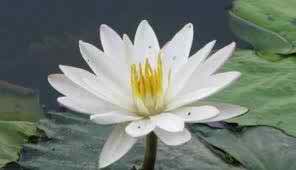